Internationaler Frauentag 2025
“Accelerate Action“ Gemeinsam können wir die Gleichstellung der Geschlechter und die Chancengleichheit beschleunigen
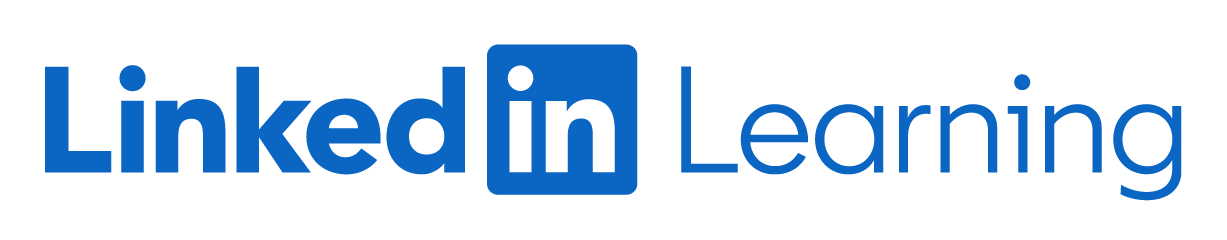 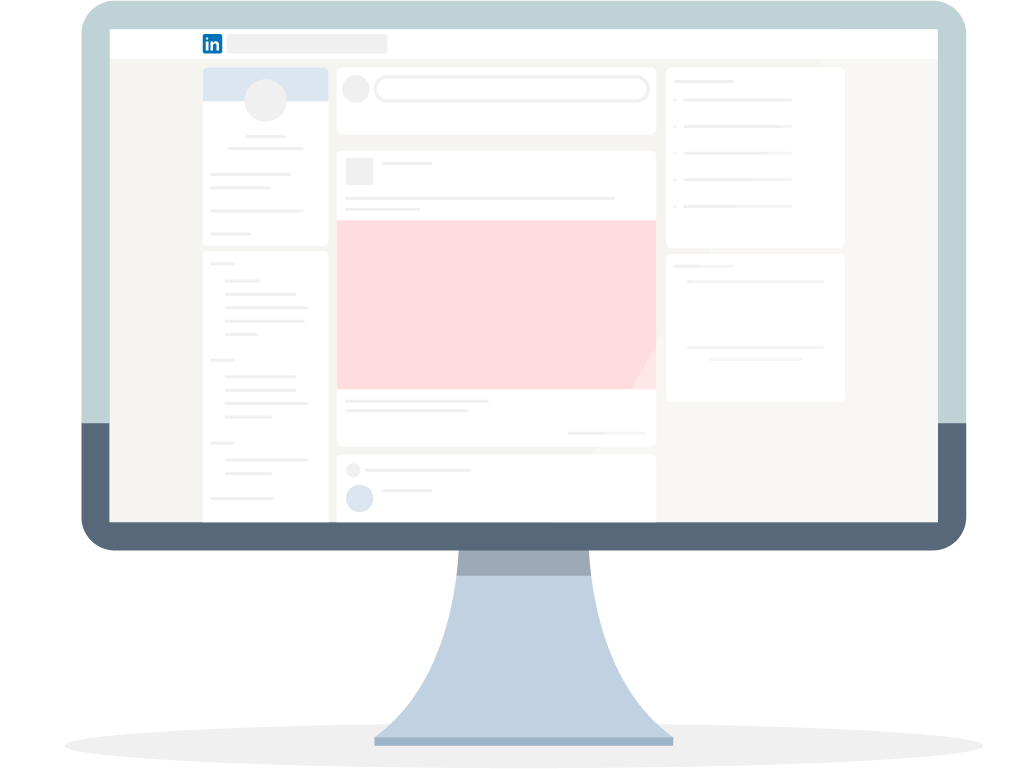